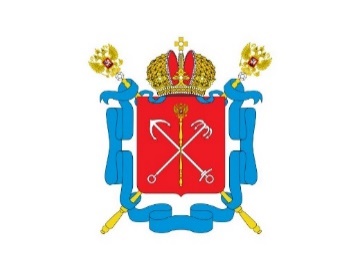 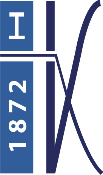 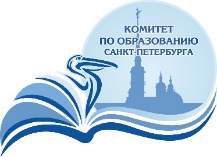 Интенсификация подготовки студента колледжа к защите дипломной работы (из опыта ГПОАУ ЯО Ярославского педагогического колледжа)
Смирнов В.Е., заместитель директора по учебной работе ГПОАУ ЯО Ярославского педагогического колледжа
(г. Ярославль)
Нормативные основы
ФГОС СПО 2014 года
Государственная итоговая аттестация включает подготовку и защиту выпускной квалификационной работы (дипломная работа, дипломный проект)

ФГОС СПО 2018 года
Государственная итоговая аттестация проводится в форме защиты выпускной квалификационной работы, которая выполняется в виде дипломной работы (дипломного проекта) и демонстрационного экзамена

ФГОС СПО 2022, 2023 года
Государственная итоговая аттестация проводится в форме демонстрационного экзамена и защиты дипломного проекта (работы)
Нормативные основы
Приказ Министерства просвещения Российской Федерации от 08.11.2021 № 800 (ред. от 19.01.2023) «Об утверждении Порядка проведения государственной итоговой аттестации по образовательным программам среднего профессионального образования»

П. 10
«Слепые зоны»
«Слепые зоны»
.
«Слепые зоны»
.
«Слепые зоны»
.
«Слепые зоны»
.
«Слепые зоны»
.
«Слепые зоны»
.
«Слепые зоны»
.
«Интенсификация»
Интенсификация — процесс развития какой-либо сферы или проекта за счет применения более эффективных средств и оптимизированных процессов

Интенсификация —  увеличение производительности, действенности, результата

Интенсификация  —  повышение интенсивности процесса путем более полного использования каждой единицы ресурсного потенциала
«Интенсификация»
алгоритмизация (поэтапность)

четкие, единые требования

регуляция и контроль всей деятельности от задумки до результата

использование шаблонов, примеров

поэтапная корректировка результатов каждого этапа (подэтапа)
«Интенсификация»
ПОДГОТОВИТЕЛЬНЫЙ ЭТАП

фронтальное обучение преподавателей (руководителей)

фронтальная консультация обучающихся до начала выбора темы (что развиваем, формируем…, у кого, посредством чего и т.п.)

индивидуальный проект

курсовая работа
«Интенсификация»
ЭТАП ПОДГОТОВКИ ДР

четкие единые требования (ИП, КР, ЛНА)

контрольные точки с последующей корректировкой (предзащиты)

общедоступный пример подготовки основных частей ДР

задание на преддипломную практику
Четкие единые требования
1. Общие требования к оформлению
2. Нумерация страниц
3. Оформление оглавления
4. Оформление заголовков
5. Оформление библиографических ссылок
6. Оформление списка использованных источников и литературы
7. Оформление таблиц
8. Оформление иллюстраций
9. Правила сокращения слов
10. Оформление списка терминов (рекомендуется)
11. Оформление приложений
Четкие единые требования
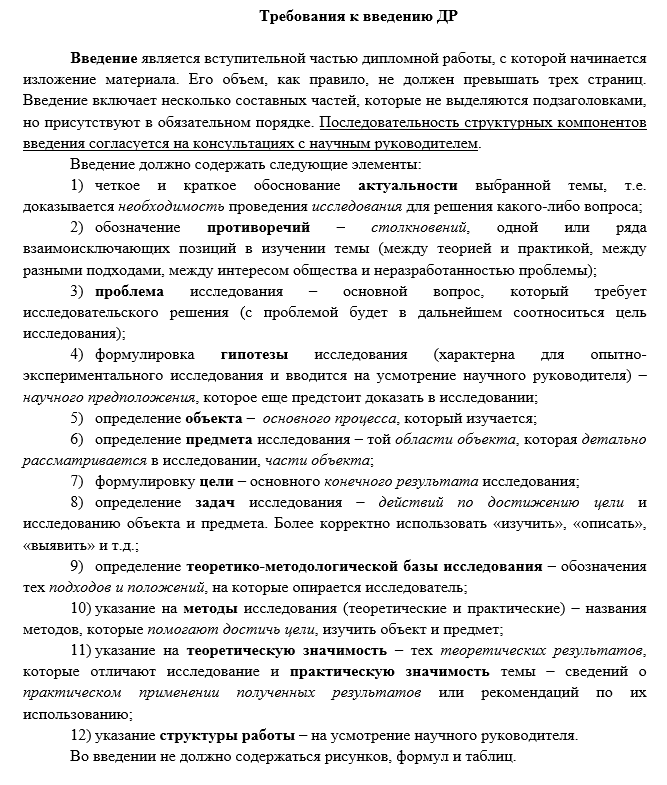 Контрольные точки с последующей корректировкой (предзащиты)
3 предзащиты (ноябрь, март, май)

оформление протоколов предзащиты и листов замечаний и рекомендаций

четкие критерии оценки предзащиты
Пример (сайт колледжа)
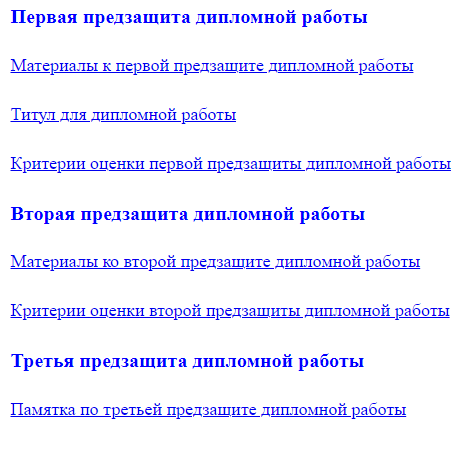 Пример (материалы к предзащите)
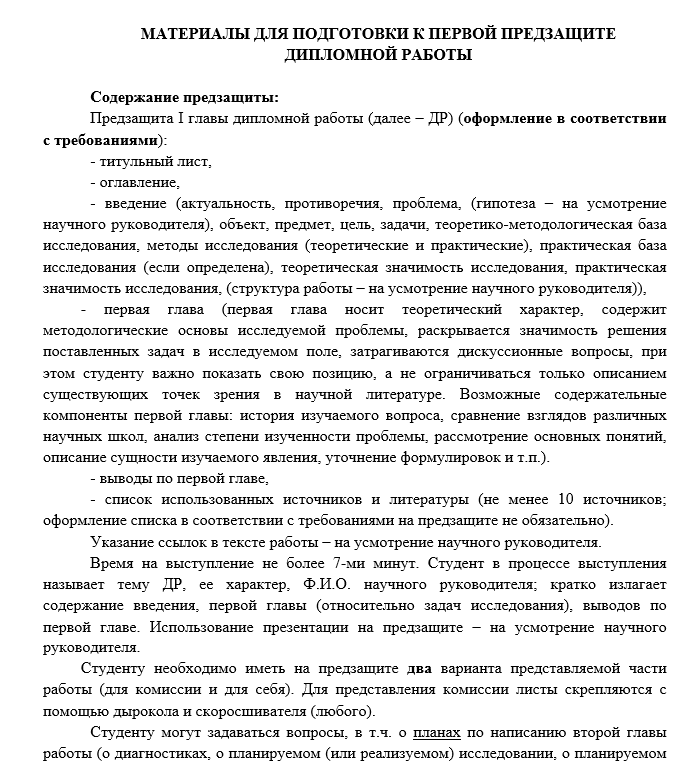 Пример (критерии оценки)
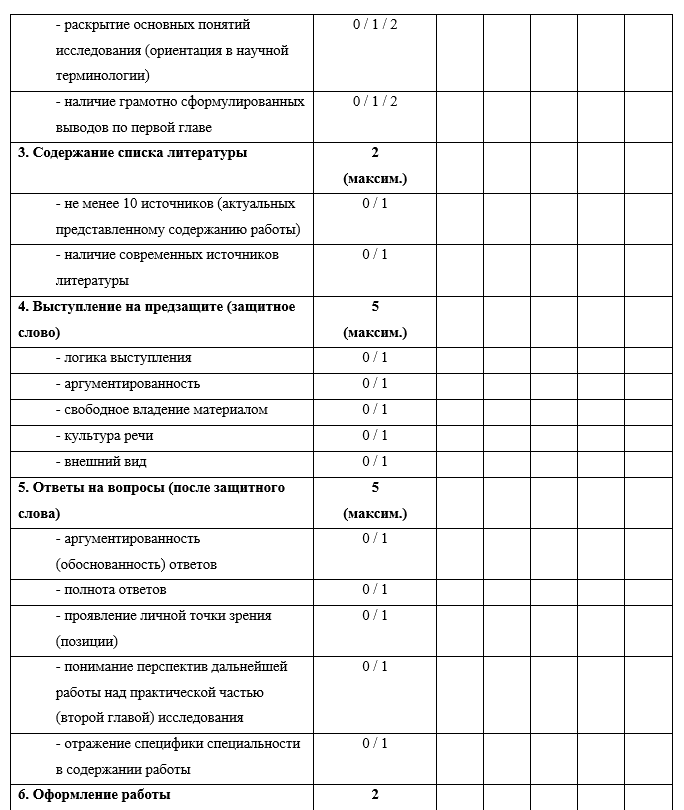 Общедоступный пример подготовки основных частей ДР
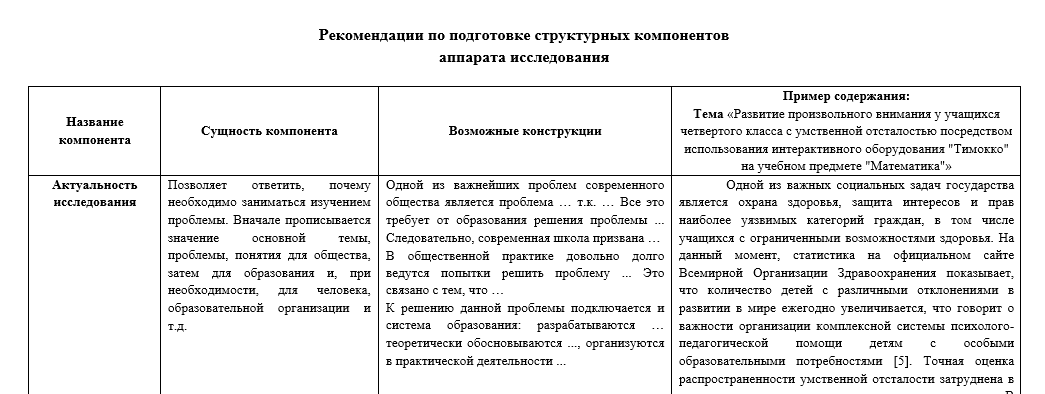 Задание на преддипломную практику
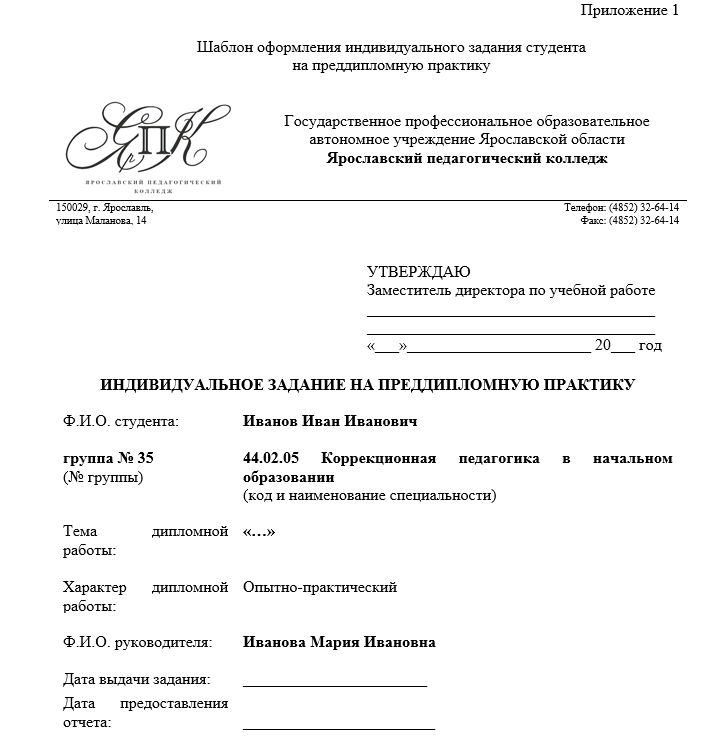 Задание на преддипломную практику
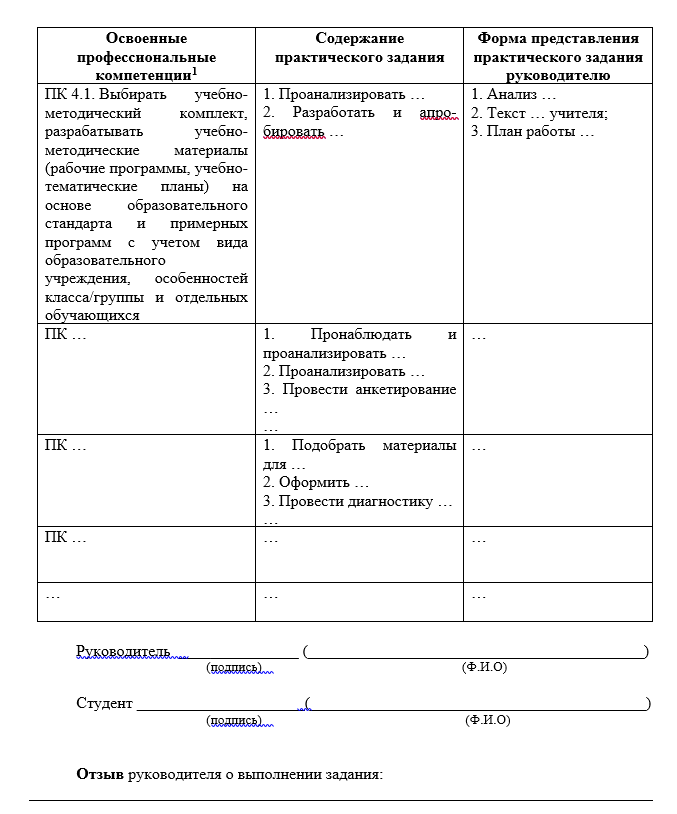 «Интенсификация»
ЭТАП ПОДГОТОВКИ К ЗАЩИТЕ

отзыв, рецензия

«репетиция выступления» + «вопросы комиссии»

компьютерная презентация

самооценка по критериям защиты
Основные результаты интенсификации
комфорт для студента и преподавателя (руководителя)
высокий балл защиты ДР
отсутствие неудовлетворительных результатов
- положительные отзывы председателя, членов ГЭК
- отсутствие лишней тревожности у студентов и преподавателей
- своевременное выполнение
алгоритмизация процесса выполнения, распределение нагрузки
оптимизация контроля со стороны преподавателя, администрации
 удовольствие от работы
развитие метапредметных компетенций
…
.
Благодарим за сотрудничество!